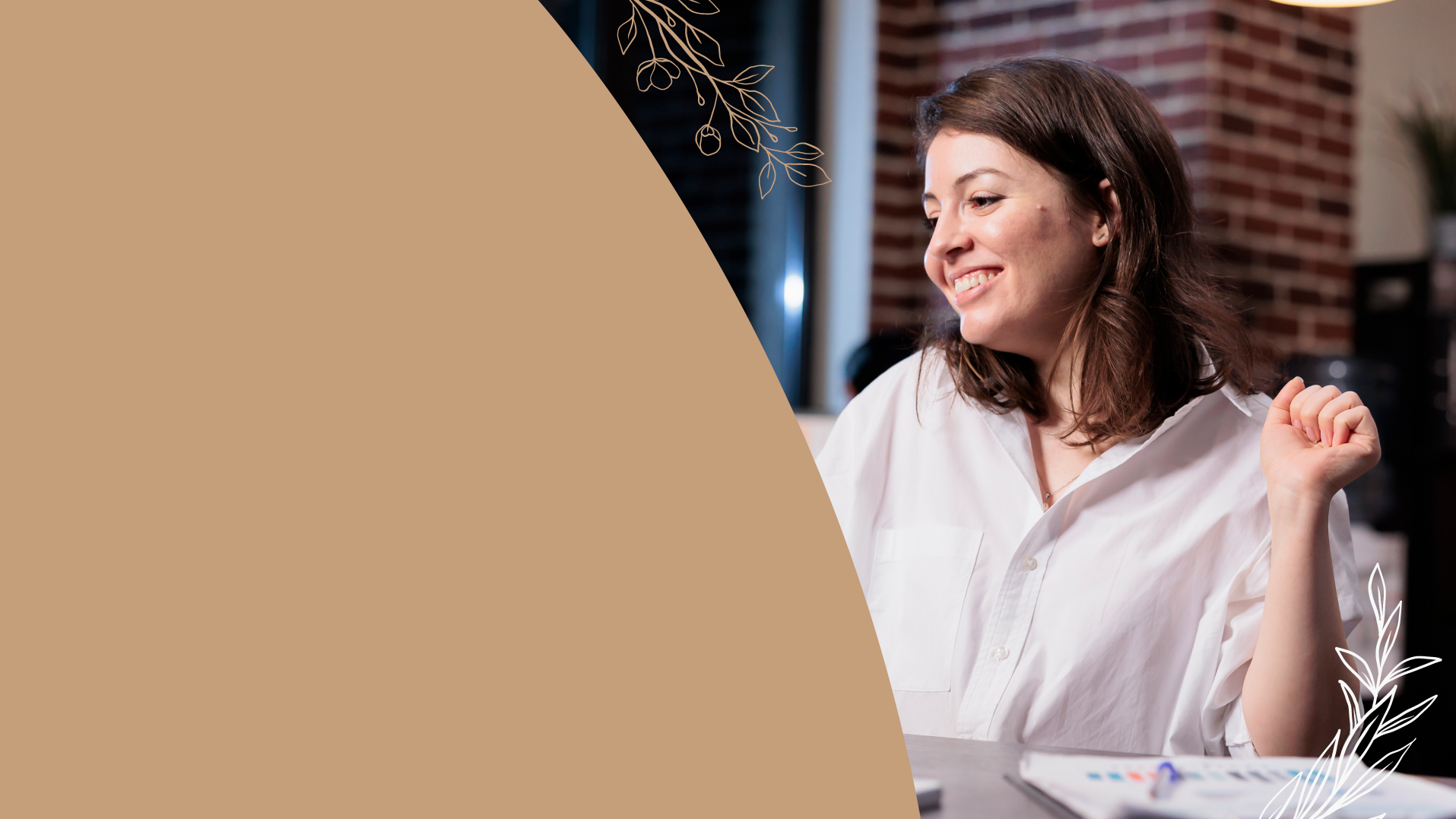 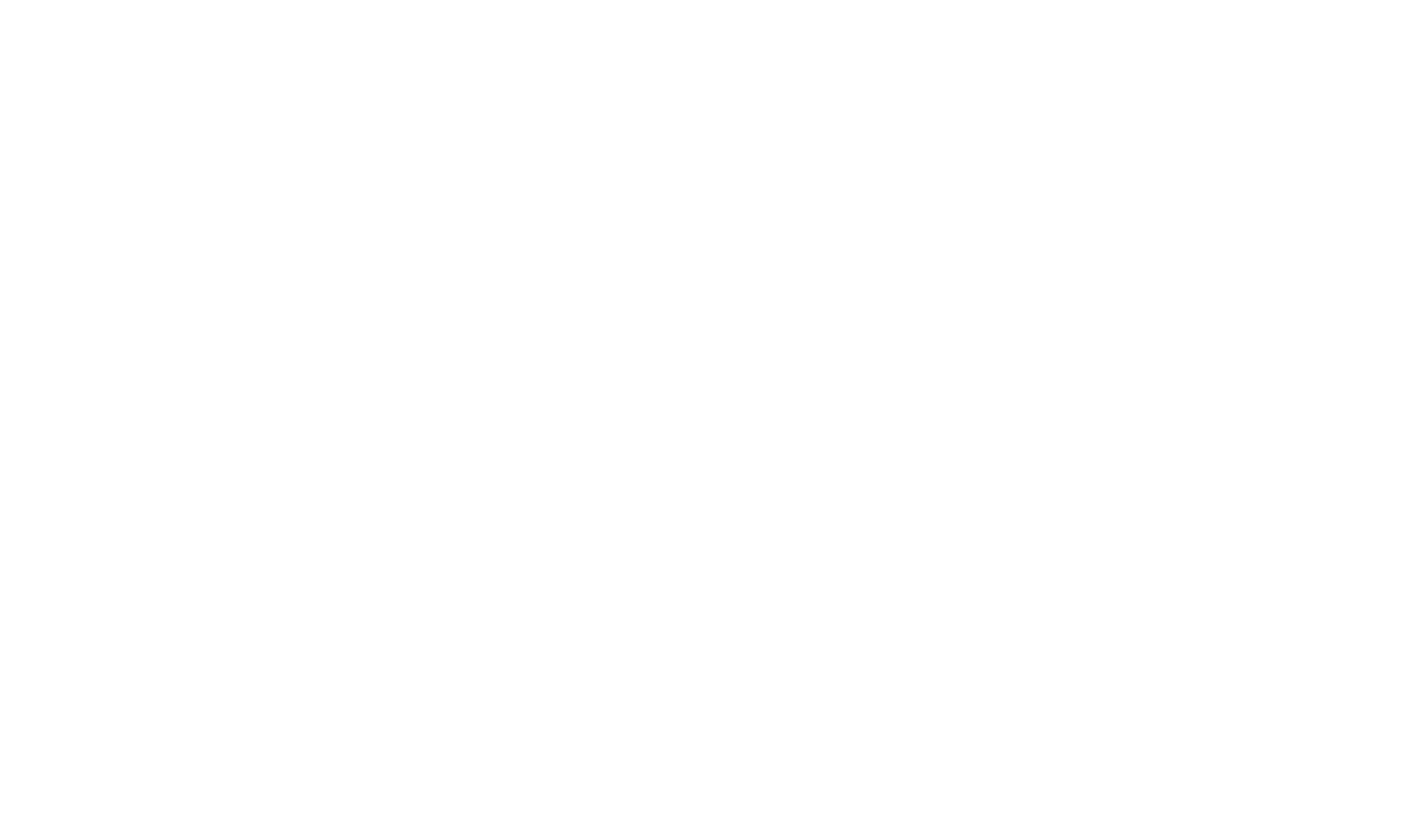 PLAN DE COMPENSACIÓN
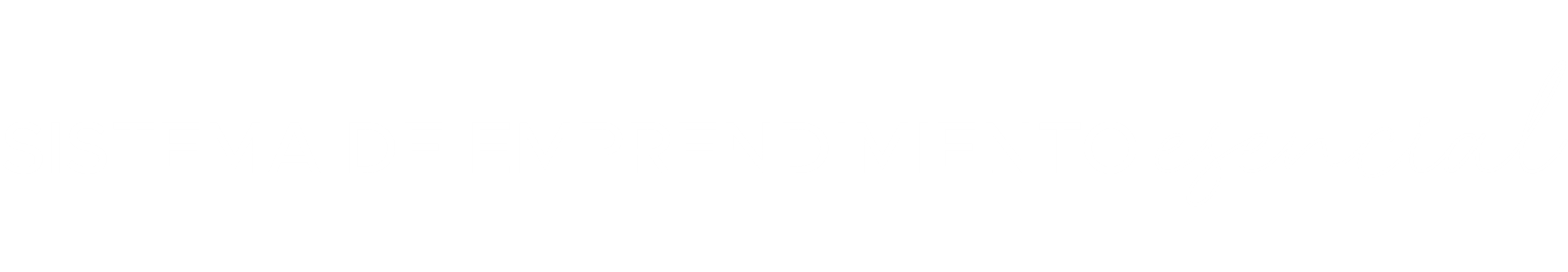 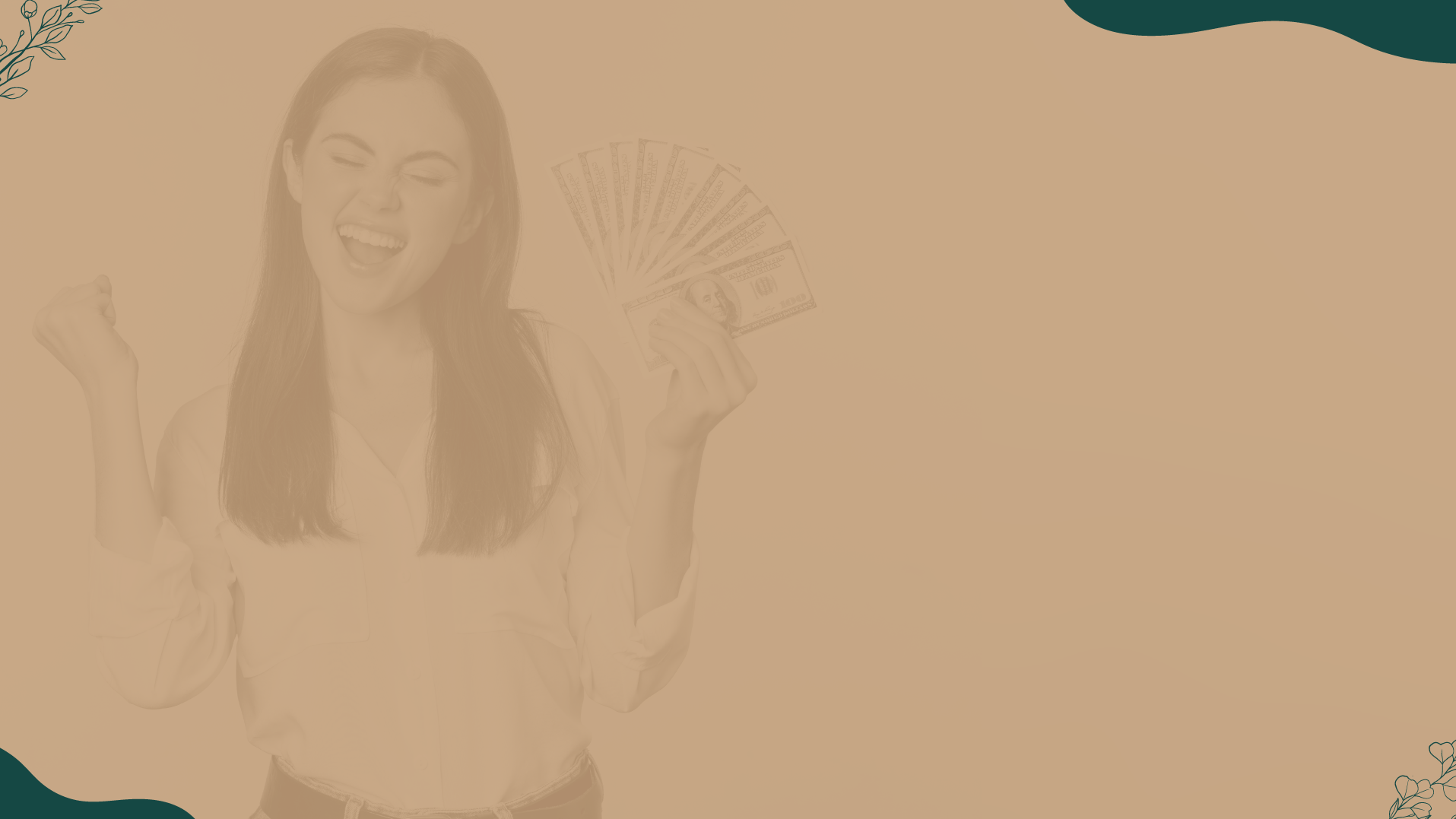 5 Maneras de Ganar $$$
Bono Poder de 3
Uninivel
Bonos por Rango
Inicio Rápido
Venta Directa
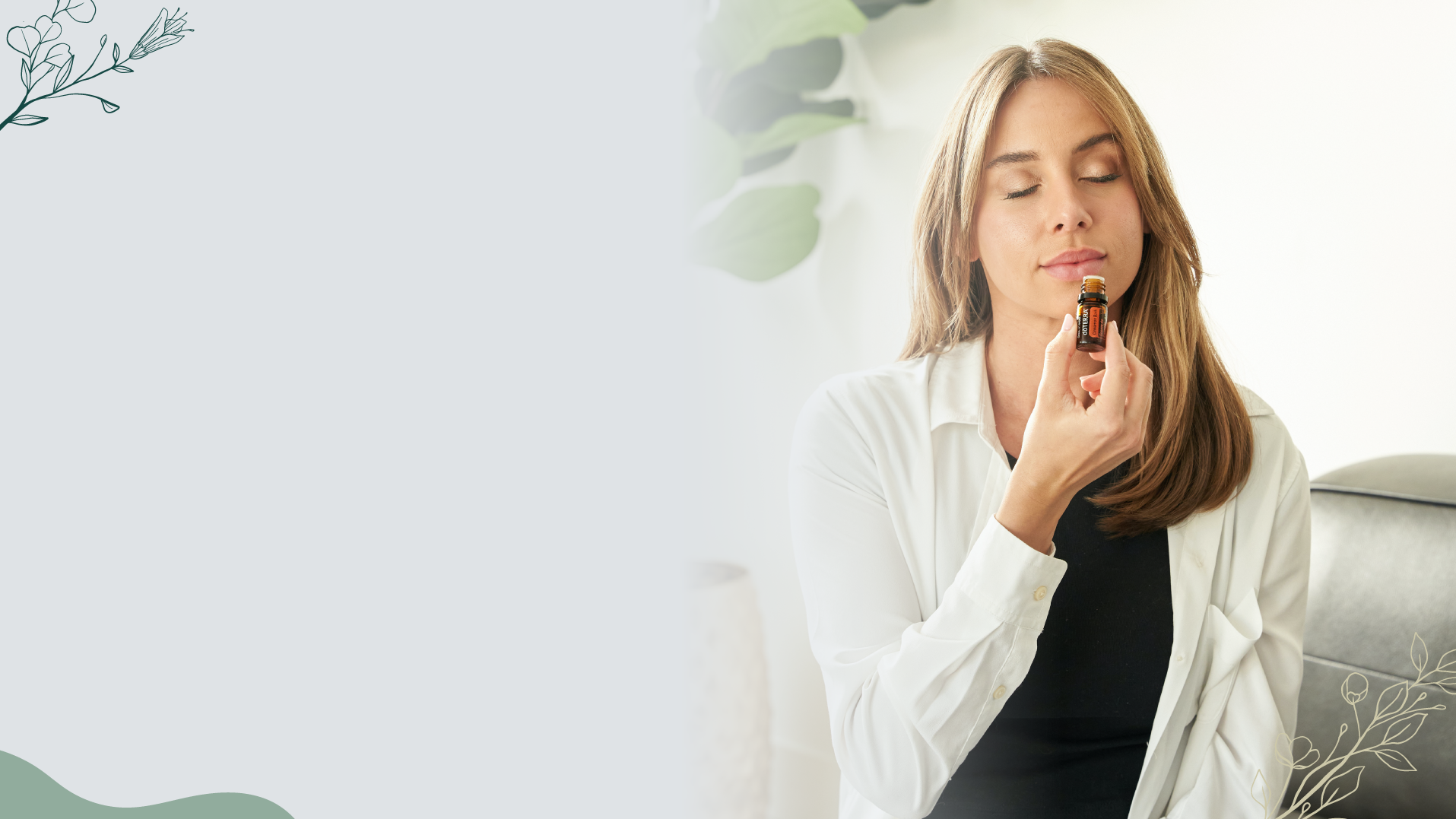 Venta Directa
Ganamos 25% de nuestra venta directa.
María
Precio
$30
José
Precio
$40
Ganancia = $10
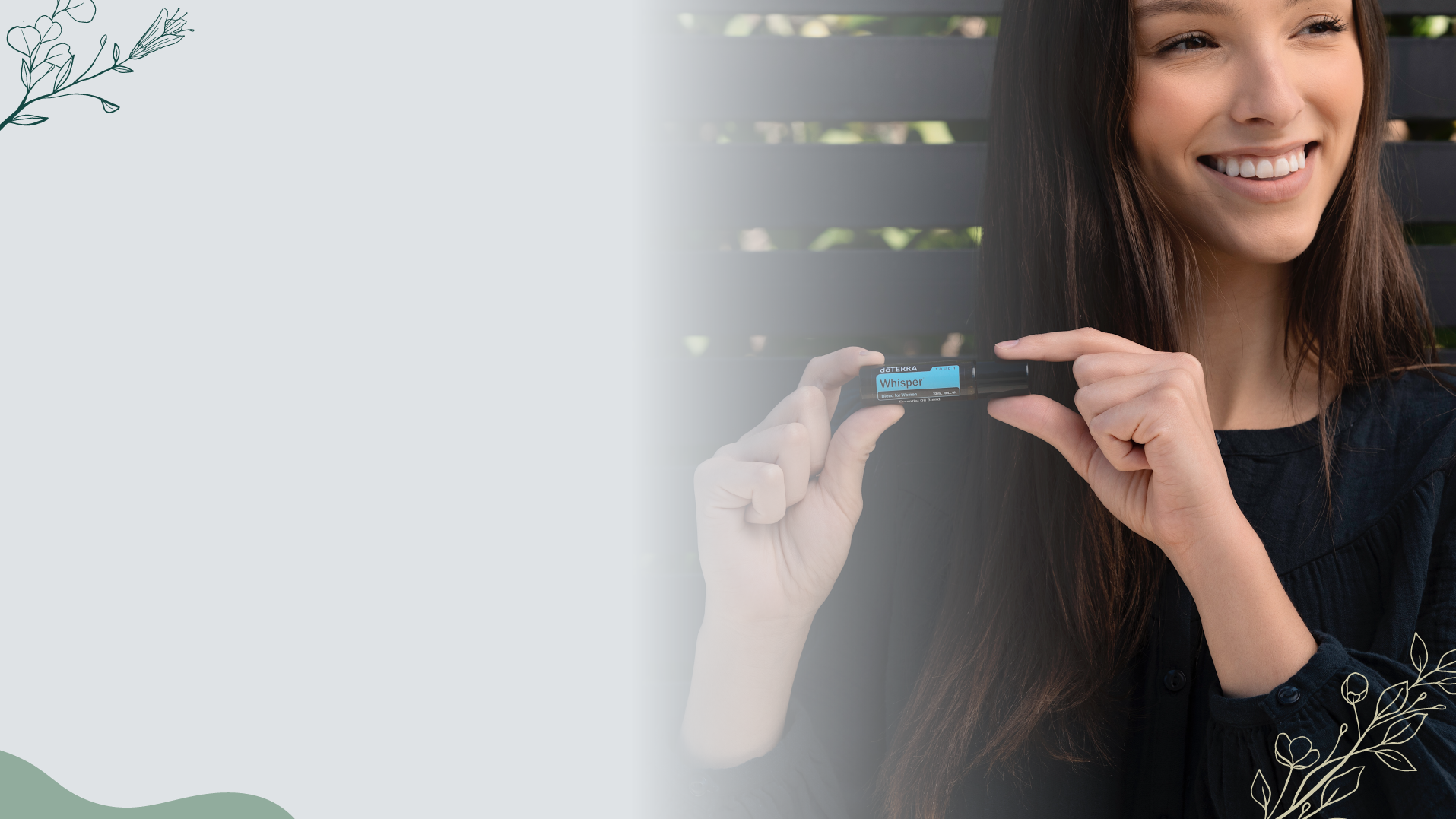 Inicio Rápido
El inicio rápido es un apoyo para que contengamos y apoyemos a nuestros nuevos inscritos.
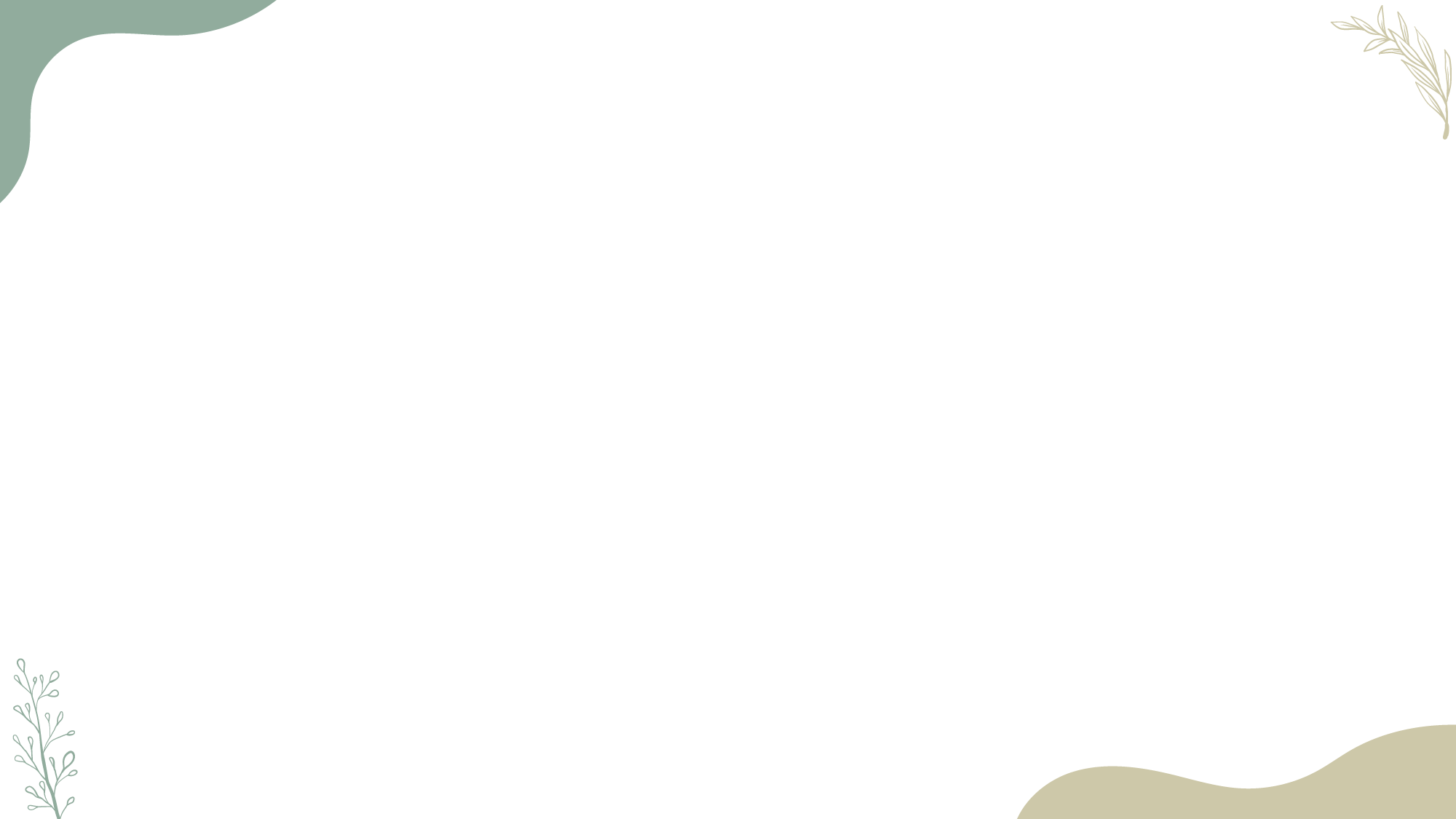 Inicio Rápido
10%
20%
5%
Fer
108PV
Ana
108PV
José
108PV
María
INSCRIBE
INSCRIBE
INSCRIBE
60 días
60 días
60 días
Recibe el 5% del valor en puntos transferidos a dólares.
Aquí María recibe 21.6PV
5.4PV X 19 = $102.5

Recibes el mismo % durante los primeros 60 días de tu inscripción.
Recibe el 20% del valor en puntos transferidos a dólares.
Aquí María recibe 21.6PV
21.4PV X 19 = $410

Recibes el mismo % durante los primeros 60 días de tu inscripción.
Recibe el 10% del valor en puntos transferidos a dólares.
Aquí María recibe 21.6PV
10.8PV X 19 = $205

Recibes el mismo % durante los primeros 60 días de tu inscripción.
*Este bono es por línea de inscripción, no colocación. Este es un bono secundario que se paga semanal. Recuerda tener tu plantilla de LRP guardada en 100PV para acceder a este. bono.
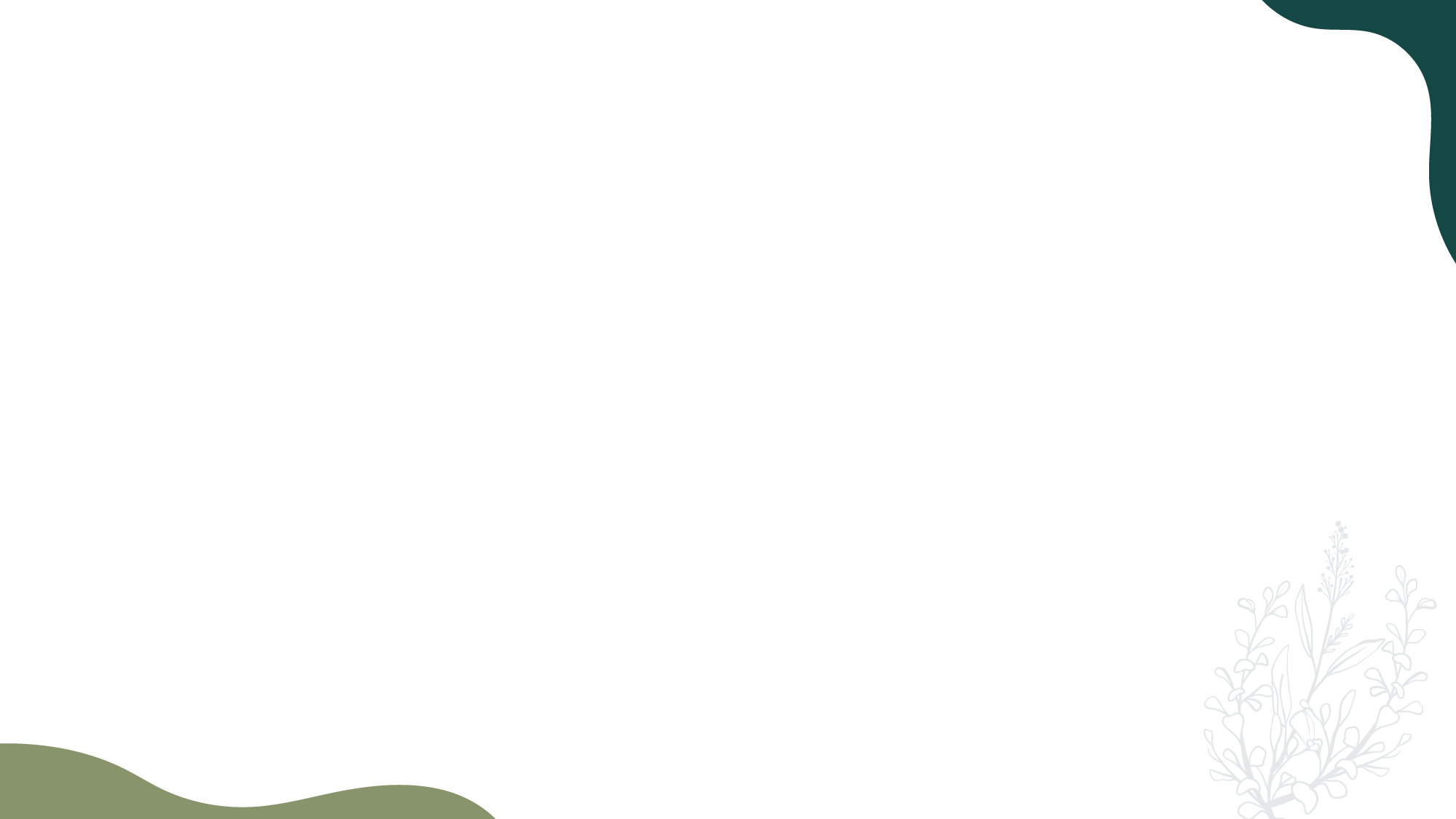 Poder de 3
El bono de poder de 3 es el resultado de un buen seguimiento o proceso de onboarding. 

Objetivo principal: Tener LRP activos en nuestra comunidad. 

Tips para lograr esto: 

Bienvenida 
Asegúrate de que tenga todas las herramientas y chats a su disposición.
Contáctala 3 días después de su compra para verificar si ya llegó su paquete. 
Agenda un Open Box. 
Contáctala 1 semana después de su Open Box para decidir qué tipo de usuario será y así colocarla. 
En el siguiente mes contáctala para darle detalles de los beneficios de su LRP, rifa de fidelidad y producto del mes. 
Check in el tercer mes para ver que todo esté claro y si tiene dudas de qué otros productos puede agregar a su colección.
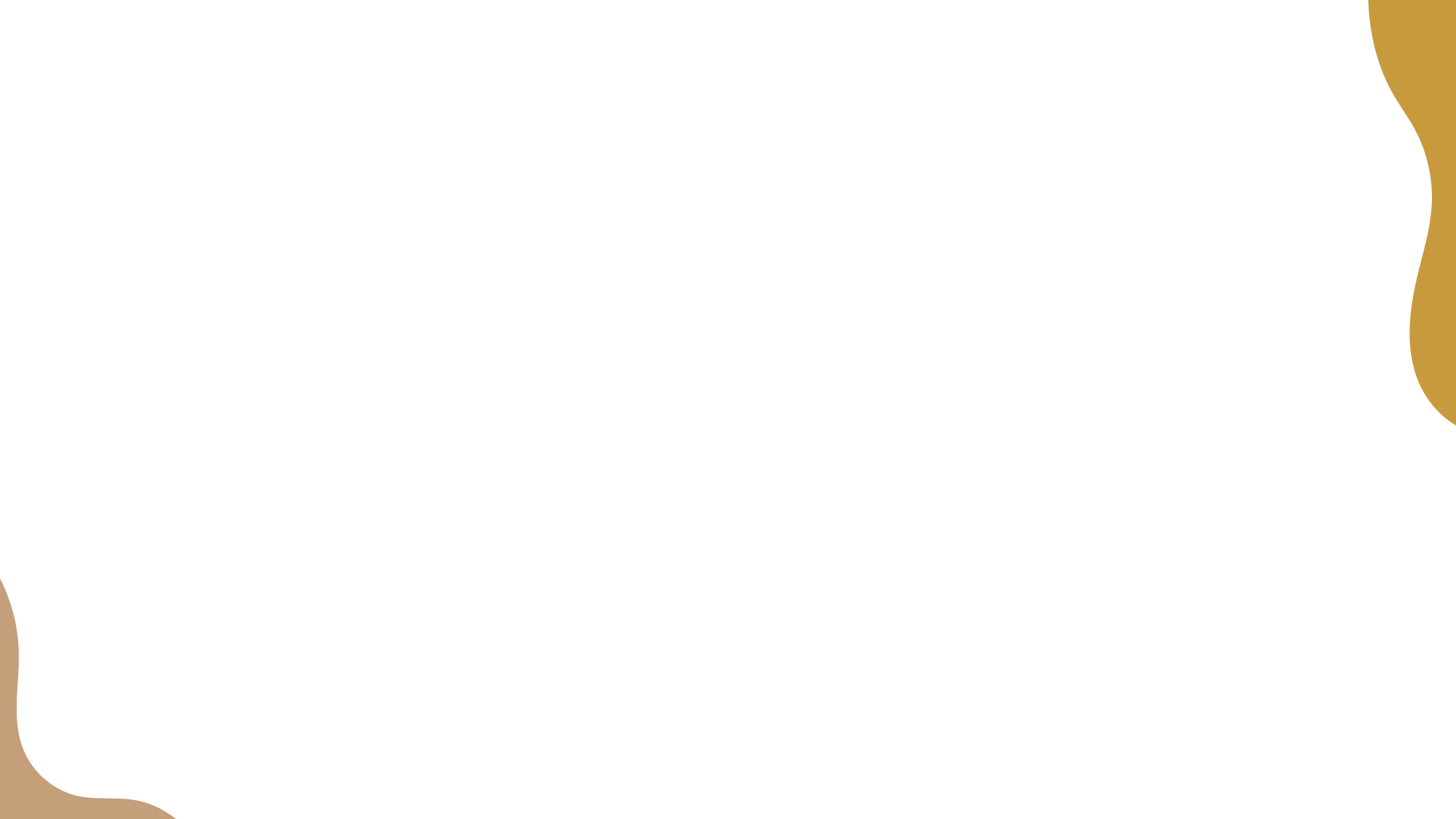 Poder de 3
María
100PV
$50
Ale
50PV
Caro
50PV
Sarah
50PV
José
100PV
Ana
100PV
Moni
50PV
Fer
100PV
Requisitos:
LRP 100PV
3 LRP de 100PV
Primera línea + tú = 600PV
*Este bono es mensual. Tienes del día 1 al último para cerrar los requisitos. Puedes generarlo cada mes.
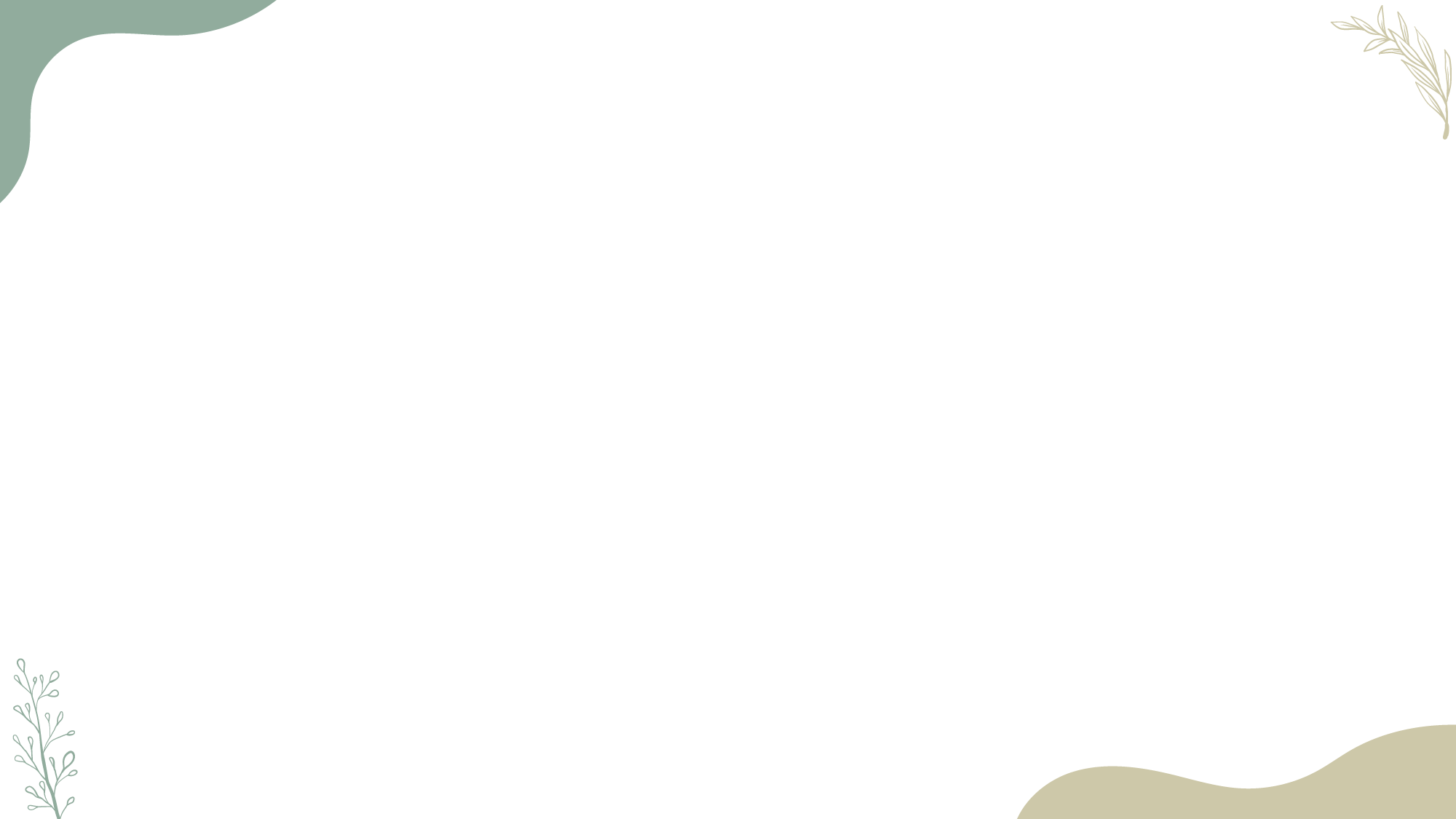 Poder de 3
$250
María
100PV
$50
$50
$50
José
100PV
Ana
100PV
Fer
100PV
Requisitos:
Generar Bono de $50
Enseñar a 3 personas a generar su bono de $50
*Este bono es mensual. Tienes del día 1 al último para cerrar los requisitos. Puedes generarlo cada mes.
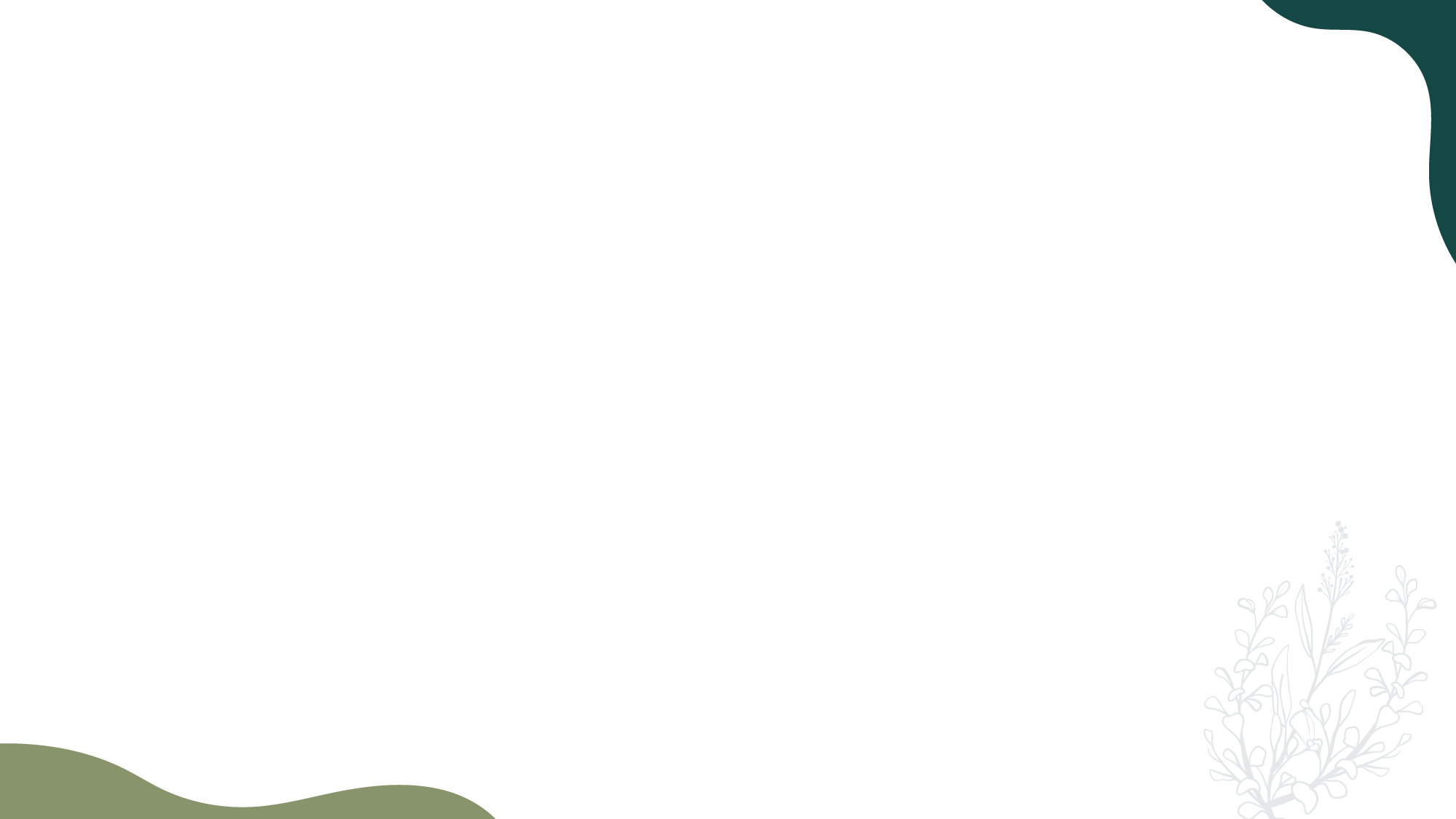 Poder de 3
$1500
María
100PV
$250
$250
$250
José
100PV
Ana
100PV
Fer
100PV
Requisitos:
Generar Bono de $50
Enseñar a 3 personas a generar su bono de $250
*Este bono es mensual. Tienes del día 1 al último para cerrar los requisitos. Puedes generarlo cada mes.
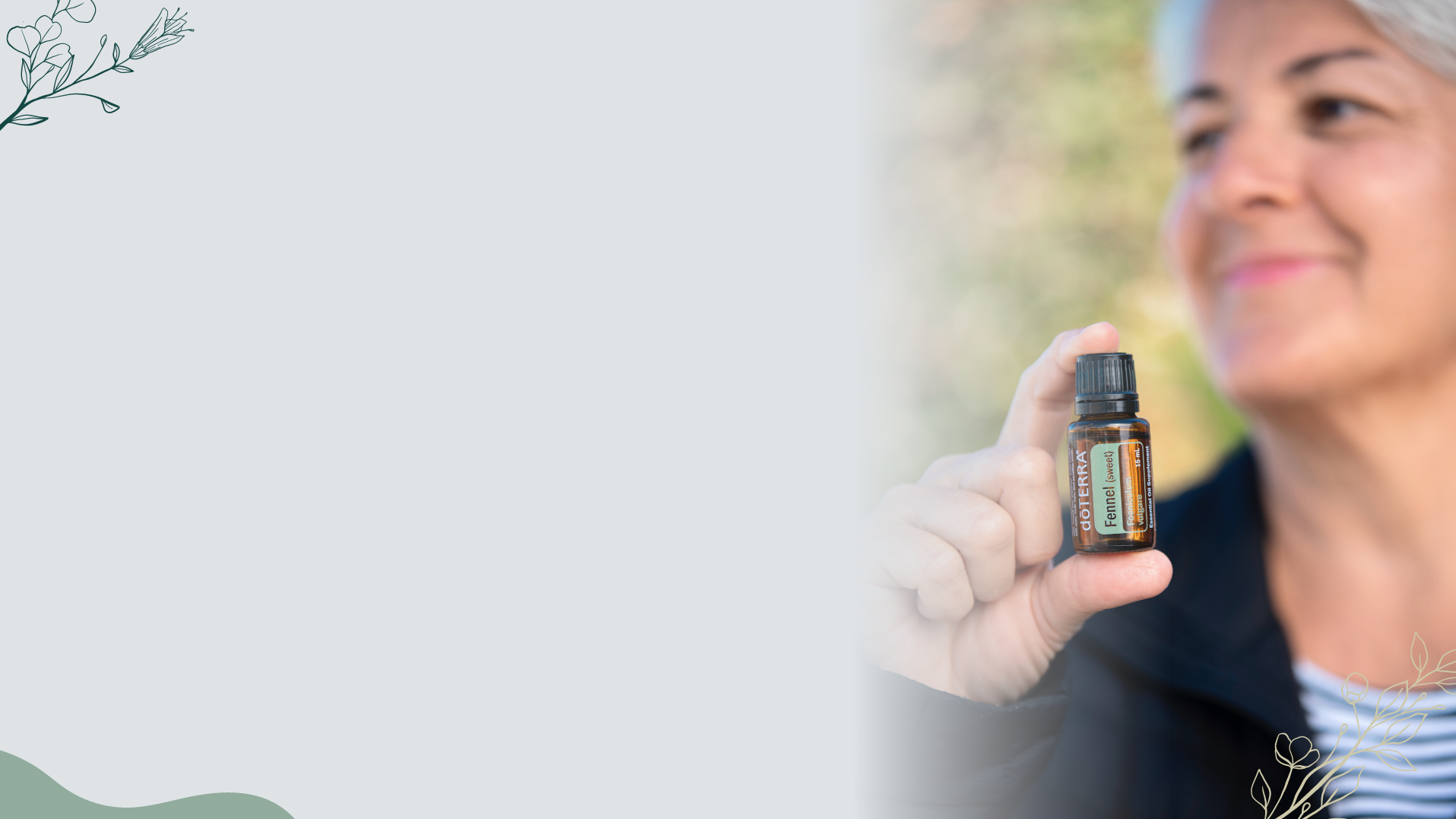 Uninivel
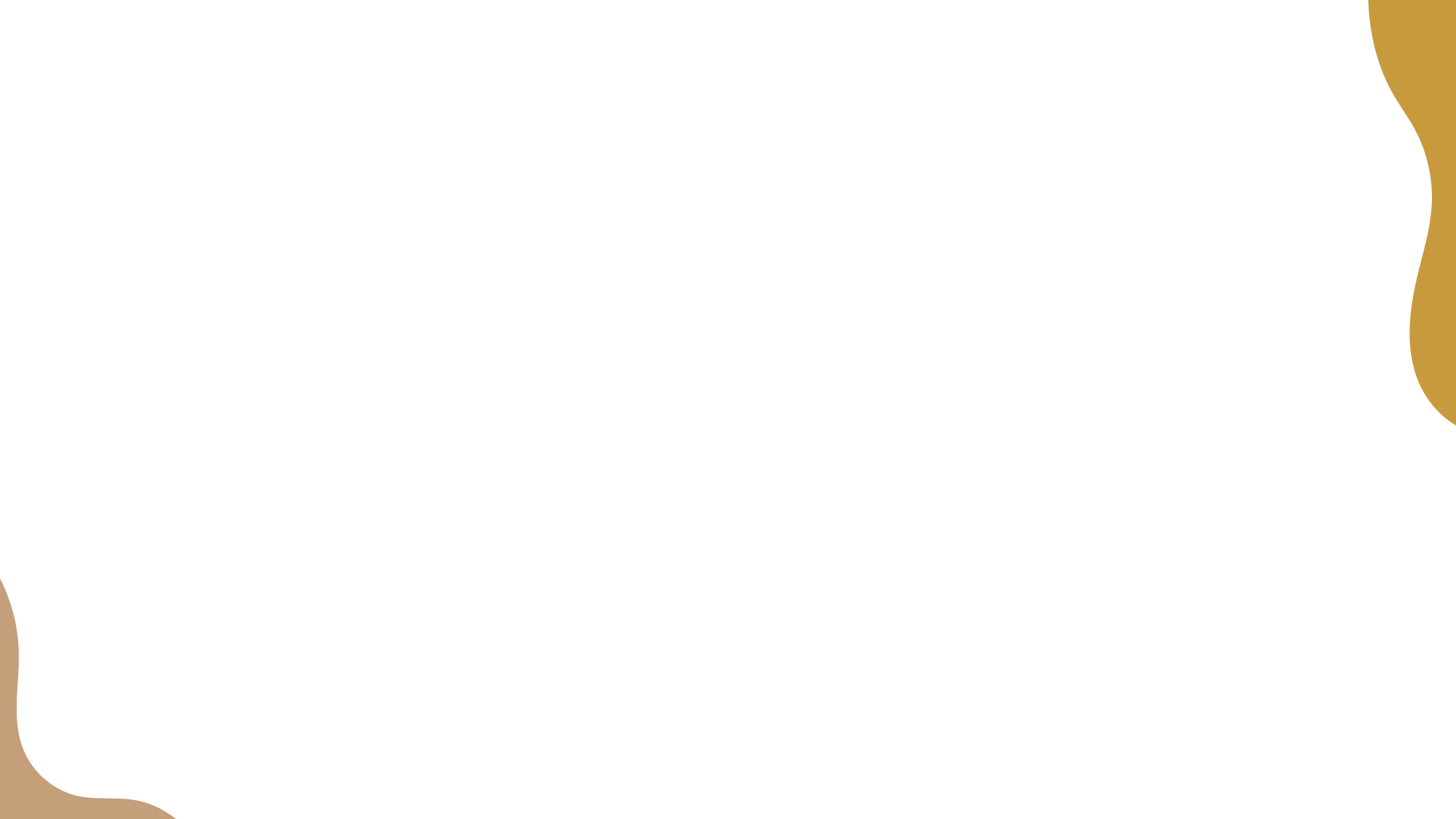 Uninivel
Élite
Premier
Plata y Superior
Pagado mensualmente sobre el volumen del equipo fuera del inicio rápido.
Se comprime dinámica hacia arriba pasando por los miembros no calificados.
*Este bono es mensual. Tienes del día 1 al último para cerrar los requisitos. Puedes generarlo cada mes.
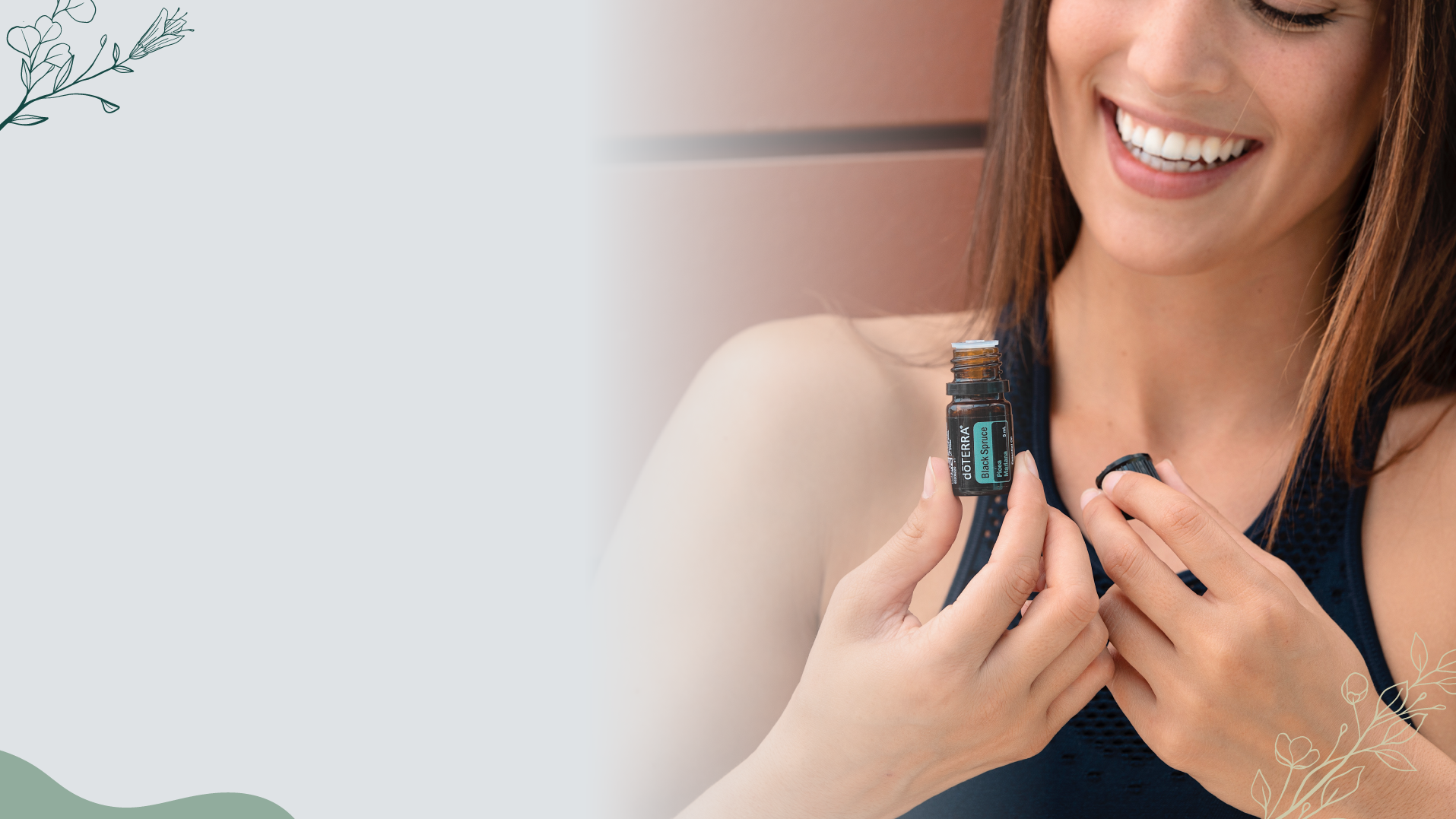 Bonos por Rango
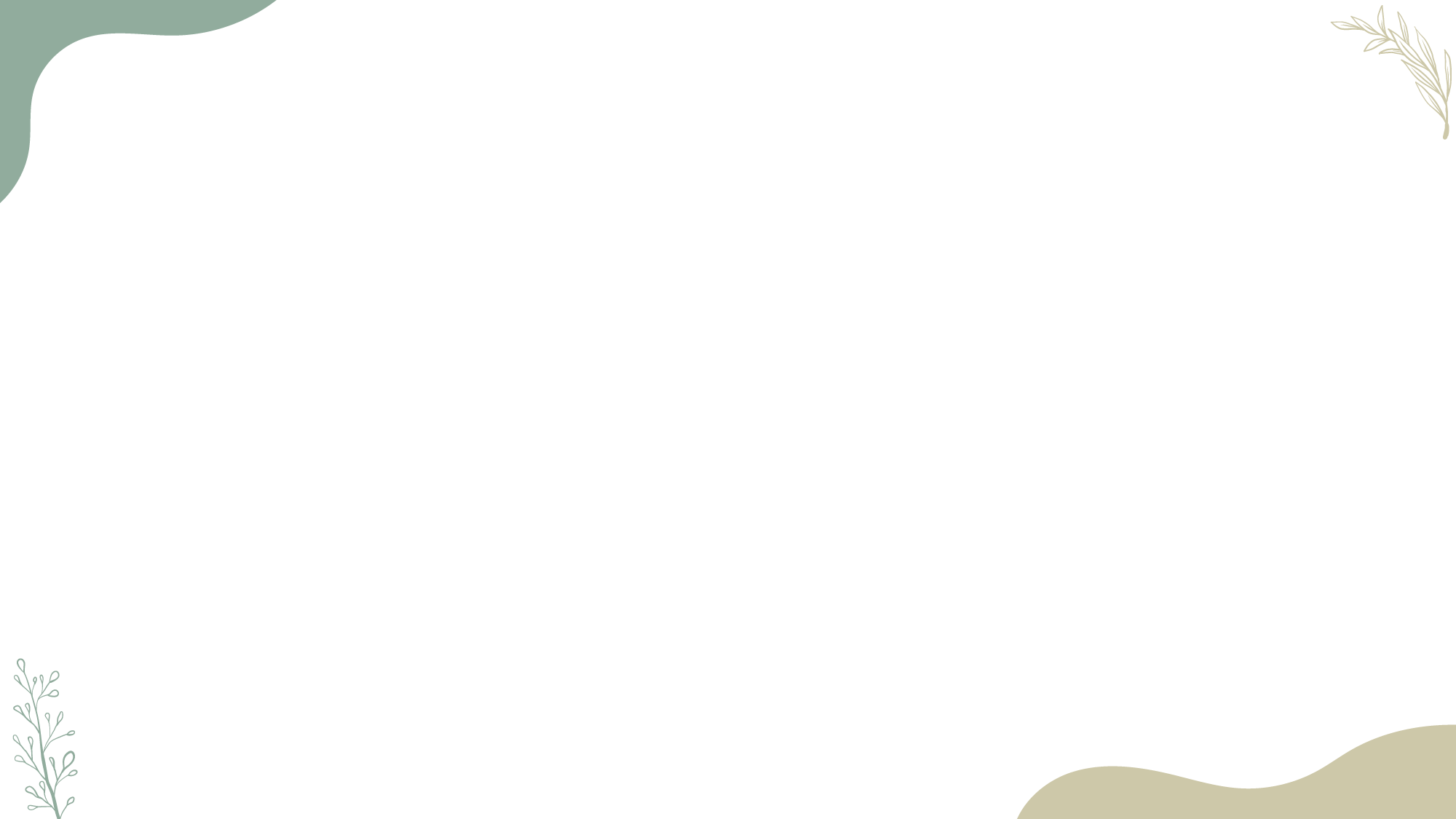 Approx $3,500
Approx $1,500
Approx $800
Approx $400
Bono por Rangos
Approx $200